স্বাগতম
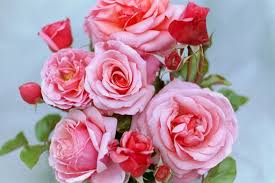 শিক্ষক পরিচিতি
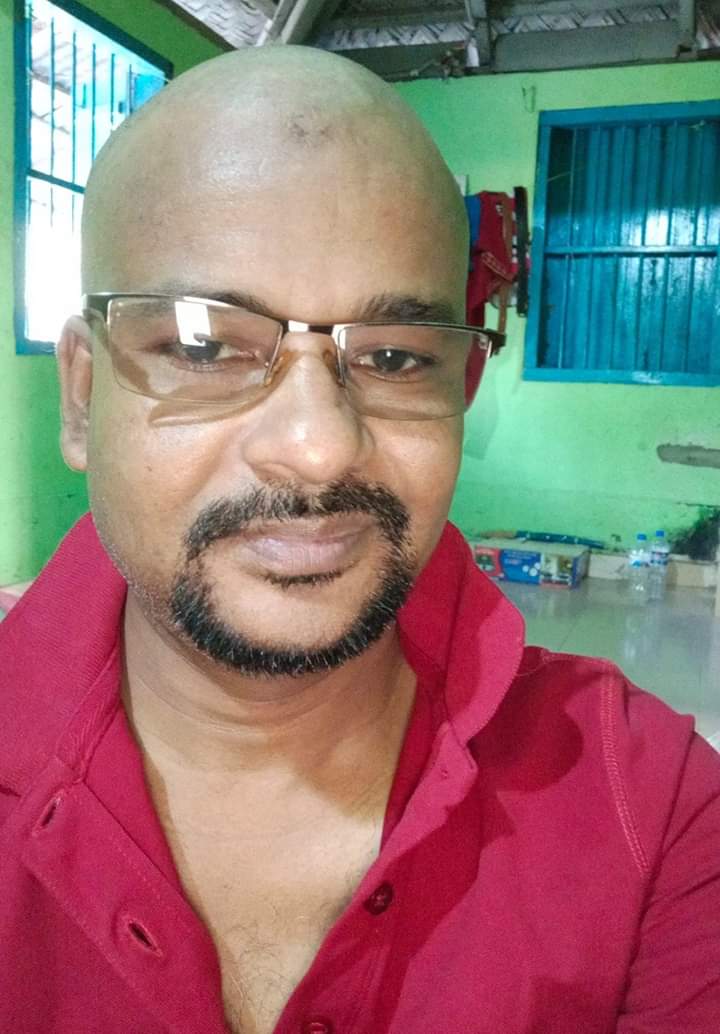 মোঃ রফিকুল ইসলাম
পদবি:সহকারী শিক্ষক                             ৮৫ নং কুড়িপাড়া সরকারি প্রাথমিক বিদ্যালয়
                সুজানগর,পাবনা
ই-মেইল- ri2663161977@gmail.com
পাঠ-পরিচিতি
শ্রেণী:তৃতীয়
বিষয়:বাংলাদেশ ও বিশ্বপরিচয়
পাঠের শিরোনাম:মিলেমিশে থাকি
পাঠ্যাংশ:বিভিন্ন ধর্মীয় উৎসব(মুসলমান ও হিন্দু ধর্ম)
শিখনফল
২.৩.২ আমাদের দেশে বসবাসকারী বিভিন্ন ধর্মাবলম্বী মানুষের প্রধান প্রধান ধর্মীয়         
         উৎসবের নাম বলতে পারবে।
২.৩.৩ এসব অনুষ্ঠানে শিশুরা সহপাঠী ও বন্ধুদের সাথে শুভেচ্ছা বিনিময় করবে।
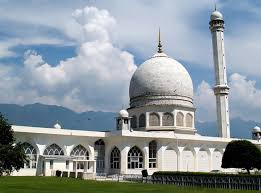 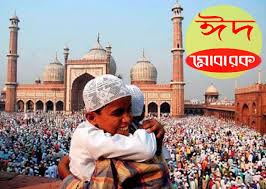 মসজিদ
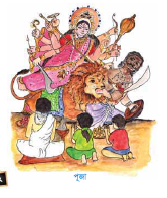 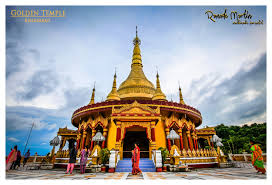 মন্দির
“বিভিন্ন ধর্মীয় উৎসব”
মুসলমানদের প্রধান ধর্মীয় উৎসব:
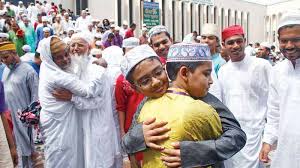 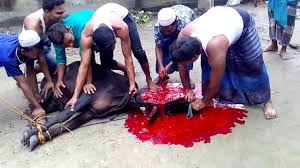 ঈদ-উল-আযহা
ঈদ-উল-ফিতর
মুসলমানরা ঈদে যা যা করে:
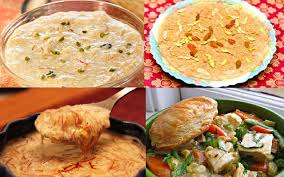 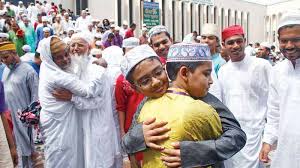 খাওয়া দাওয়া
শুভেচ্ছা বিনিময়
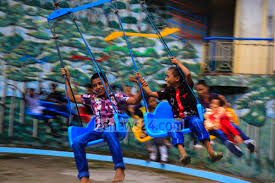 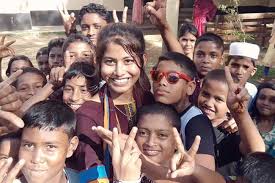 আনন্দ করে
দলবেধে ঘুরে বেড়ায়
হিন্দুদের প্রধান ধর্মীয় উৎসব:
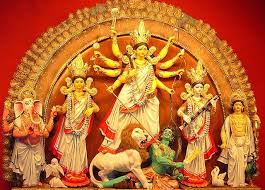 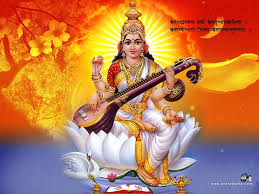 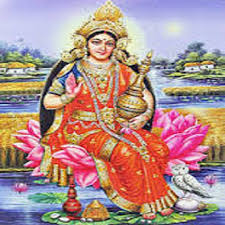 দূর্গা পূজা
সরস্বতী পূজা
লক্ষ্মী পূজা
হিন্দুরা পূজায় যা যা করেন:
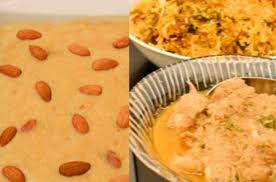 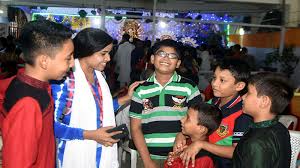 খাওয়া দাওয়া
শুভেচ্ছা বিনিময়
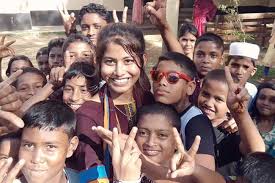 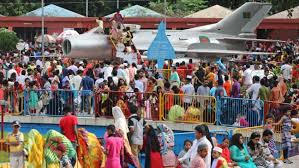 দলবেধে ঘুরে বেড়ায়
শিশুরা আনন্দ করে
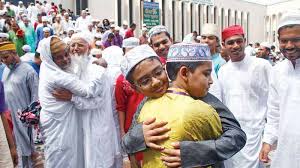 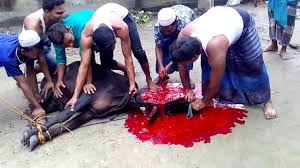 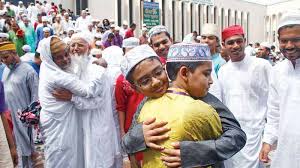 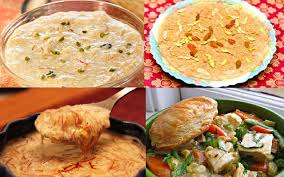 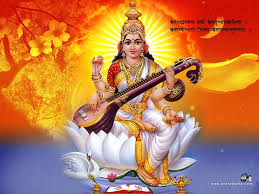 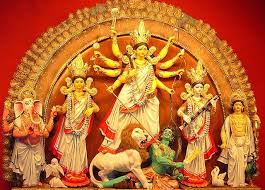 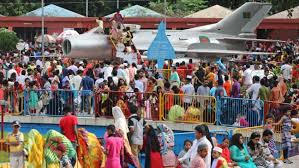 তোমার পাঠ্যবইয়ের ১১ পৃষ্ঠা বের কর ও মিলিয়ে নাও।
দলীয় কাজ
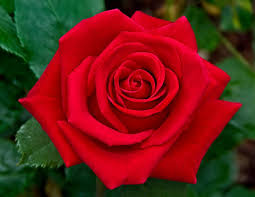 গোলাপ দল
১।মুসলমানরা ঈদে কী কী করেন লিখ।
২।মুসলমানদের কয়েকটি ধর্মীয় উৎসবের নাম লিখ।
জবা দল
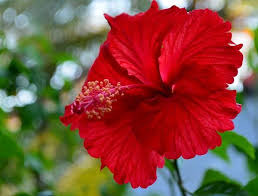 ১।হিন্দু ধর্মের কয়েকটি পূজার নাম লিখ।
২।হিন্দুরা পূজার সময় কী কী করেন লিখ।
মূল্যায়ন
১।মুসলমানদের প্রধান দুইটি ধর্মীয় উৎসবের নাম বল।
২।ঈদের দিনে শিশুরা কী করে।
৩।শব-ই-বরাত ও শব-ই-কদর কী?
৪।পূজার সময় হিন্দুরা কী কী খায়?
৫।হিন্দুদের ৩টি পূজার নাম বল।
পারগ শিশু  অপারগ শিশুদের সহায়তা করে পাঠ বুঝতে সাহায্য করবে।
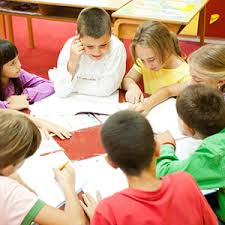 পরিকল্পিত কাজ:
১।হিন্দু ও মুসলমান ধর্মীয় উৎসব পালনে কী কী মিল আছে তা লিখে আনবে।
ধন্যবাদ
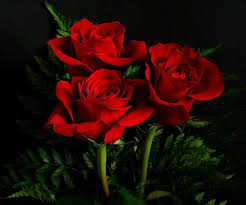